الفريق العامل المشترك بين الأمانات المعني بالحسابات القومية
التمويل الإسلامي في إحصاءات الحسابات القومية والقطاع الخارجي

المصطلحات الخاصة بإيرادات الاستثمار للودائع الإسلامية والقروض وسندات الدين

ندوة عبر الإنترنت والاستشارات العالمية
16 كانون الأول/ديسمبر 2021

تقديم: نورحياتي الرازي
1
الملخص
الخلفية
قضايا للمناقشة
التوصيات
أسئلة للتشاور العالمي
2
قضايا للمناقشةمصطلحات عائد الاستثمار للودائع الإسلامية والقروض وسندات الدين
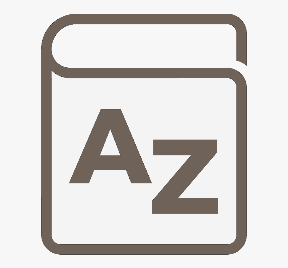 (القضية 1.1) مصطلحات لوصف عوائد الفوائد على بعض أدوات الدين الإسلامية (مثل الودائع الإسلامية والقروض وسندات الدين)؛
يبدو أن تصنيف نظام الحسابات القومية على أنه "فائدة" غير متسق مع حظر "الربا" (يُترجم عادةً باسم "فائدة)" في الشريعة بينما قد تمثل هذه العائدات مفهومًا أوسع قد يشمل ميزات مثل حقوق الملكية أو التأجير أو المبيعات
في الأصل، هناك مصطلحان مقترحان: "الفوائد وعوائد الاستثمار المماثلة" و "دخل التمويل والاستثمار"
(القضية 1.2) عرض تقديمي للعائدات المشابهة للفائدة في SNA و BPM المحدثين، خياران:
تعيين رمز منفصل لهذه العائدات ضمن الفائدة (D41)
احتفاظ بالتصنيف الحالي لإيرادات الاستثمار للعوائد الإسلامية، ولكن مع إعطاء الاقتصادات ذات الأنشطة المالية الإسلامية الهامة خيار إنشاء فئة فرعية ضمن الفائدة (D41) 
(القضية 1.3) التغييرات المقترحة على الفقرات ذات الصلة في 2008 SNA وBPM6  لتعكس هذه العائدات الشبيهة بالفوائد
فارق بسيط بين الفقرات ذات الصلة في 2008 SNA  وBPM6  لتعكس هذه العائدات الشبيهة بالفوائد
3
التوصياتمصطلحات عائد الاستثمار للودائع الإسلامية والقروض وسندات الدين
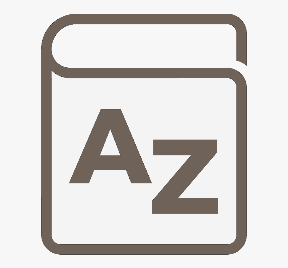 (القضية 1.1) مصطلحات لوصف عوائد الفوائد على بعض أدوات الدين الإسلامية (مثل الودائع الإسلامية والقروض وسندات الدين)؛
توصي الملاحظات الإرشادية (GN) باستخدام مصطلح "الفوائد والعوائد المماثلة".
المصطلح "فائدة" يضمن استمرارية المصطلحات الحالية.
يجب أن يصف الجزء الثاني "العوائد المماثلة" العوائد الأوسع الشبيهة بالفوائد على الودائع الإسلامية والقروض وسندات الدين.
تجنب أطر التصنيف البديلة.
تجنب استخدام مصطلح "الاستثمار" الذي له معنى واسع في FA و IIP.

(القضية 1.2) تقديم المرتجعات المشابهة للفائدة في SNA و BPM المحدثين
الاحتفاظ بالتصنيف الحالي لإيرادات الاستثمار للعوائد الإسلامية
إعادة تسمية "الفائدة" (D41) إلى "الفوائد والعوائد المماثلة" (D41)
منح الاقتصادات ذات الأنشطة المالية الإسلامية الهامة خيار إنشاء فئة فرعية ضمن الفوائد والعوائد المماثلة (D41)، على أن تنعكس على أنها "منها: عوائد الودائع الإسلامية والقروض وسندات الدين".
4
التوصياتمصطلحات عائد الاستثمار للودائع الإسلامية والقروض وسندات الدين
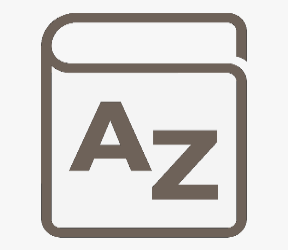 (القضية 1.3) التغييرات المقترحة للفقرات ذات الصلة في نظام الحسابات القومية لعام 2008 ودليل ميزان المدفوعات BPM6
تقدم الملاحظات الارشادية (GN) توصية لتغيير / الفروق الدقيقة في الفقرات الرئيسية في نظام الحسابات القومية لعام 2008 و دليل ميزان المدفوعات BPM6: نظام الحسابات القومية 2008  7.113-7.114 و دليل ميزان المدفوعات BPM6 11.48
نظام الحسابات القومية 7.113 "الفوائد والعائدات المماثلة" هي شكل من أشكال الدخل الاستثماري أو دخل الاستثمار الشبيه بالفوائد الذي يتم تحصيله من قبل مالكي أنواع معينة من الأصول المالية، بما في ذلك الأدوات المالية الإسلامية، وهي: الودائع (أو مصادر الأموال)، وسندات الدين، والقروض (أو استخدامات الأموال) و (ربما) حسابات القبض الأخرى لوضع الأصل المالي تحت تصرف وحدة مؤسسية أخرى. يتم أيضًا التعامل مع الدخل من مقتنيات ومخصصات حقوق السحب الخاصة على أنها فوائد وعوائد مماثلة. الأصول المالية التي تؤدي إلى الفوائد والعوائد المماثلة هي جميع مطالبات الدائنين على المدينين. يقرض الدائنون الأموال للمدينين مما يؤدي إلى إنشاء واحد أو أكثر من الأدوات المالية المذكورة أعلاه. يُعرف المبلغ الذي يدين به المدين للدائن بالمبلغ الأصلي. بمرور الوقت، ينخفض المبلغ المستحق للدائن مع سداد الدين ويزيد مع تراكم الفوائد والعوائد المماثلة. يشار إلى الرصيد في أي وقت على أنه المبلغ الأساسي المستحق.

نظام الحسابات القومية 7.114 "الفوائد والعوائد المماثلة" قد تكون مبلغًا محددًا مسبقًا من المال (أو الربح) أو نسبة مئوية ثابتة أو متغيرة من رأس المال القائم أو حصة الأرباح من مصادر واستخدامات الأموال. إذا لم يتم دفع بعض أو كل الفوائد المستحقة للدائن خلال الفترة المعنية، فيمكن إضافتها إلى مبلغ أصل المبلغ المستحق أو قد تشكل مسؤولية إضافية منفصلة يتحملها المدين. ومع ذلك، قد لا تكون الفائدة والعوائد المماثلة بالضرورة مستحقة السداد حتى تاريخ لاحق وأحيانًا ليس حتى استحقاق القرض أو أي أداة مالية أخرى.
5
التوصياتمصطلحات عائد الاستثمار للودائع الإسلامية والقروض وسندات الدين
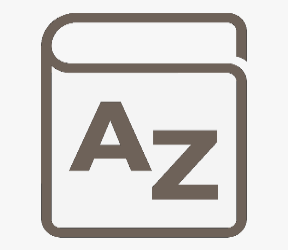 (القضية 1.3) التغييرات المقترحة للفقرات ذات الصلة في نظام الحسابات القومية لعام 2008 ودليل ميزان المدفوعات BPM6
تقدم الملاحظات الإرشادية  توصية لتغيير / الفروق الدقيقة في الفقرات الرئيسية في نظام الحسابات القومية لعام 2008 ودليل ميزان المدفوعات BPM6: نظام الحسابات القومية 2008  7.113-7.114 و BPM6 11.48

دليل ميزان المدفوعات 11.48: "الفوائد والعوائد المماثلة" هي شكل من أشكال الدخل الاستثماري الذي يتم تحصيله من قبل مالكي أنواع معينة من الأصول المالية، بما في ذلك الأدوات المالية الإسلامية، أي الودائع وسندات الدين والقروض وحسابات القبض الأخرى، لوضع الأصول المالية. الأصول الموجودة تحت تصرف وحدة مؤسسية أخرى. كما يتم تضمين الدخل من حيازات حقوق السحب الخاصة ومخصصات حقوق السحب الخاصة في الفوائد والعوائد المماثلة. ليست كل تدفقات الحساب الجاري المرتبطة بأدوات الدين عبارة عن فوائد وعوائد مماثلة؛ قد يكون بعضها عمولات أو رسوم، وهي رسوم للخدمات المالية

لم يتم اقتراح أي تغييرات هيكلية على نظام الحسابات القومية و دليل ميزان المدفوعات بينما مصطلح "الفوائد والعوائد المماثلة" قادر على التكيف مع التمويل الإسلامي والامتثال لمبادئ الشريعة الإسلامية.
6
اسئلة للتشاور العالميمصطلحات عائد الاستثمار للودائع الإسلامية والقروض وسندات الدين
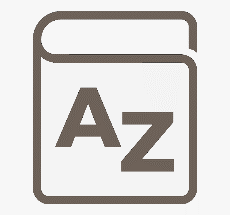 (القضية 1.1) هل توافق على التوصية باستخدام مصطلح "الفوائد والعوائد المماثلة" لتوسيع نطاق الفائدة لتشمل عوائد تشبه الفوائد على الودائع الإسلامية والقروض وسندات الدين؟

(القضية 1.2) هل توافق على التوصية بتقديم البيانات الخاصة بإيرادات الاستثمار على الودائع الإسلامية والقروض وسندات الدين في نظام الحسابات القومية SNA  و BPM المحدث؟

(القضية 1.3) هل توافق على التوصية بفارق بسيط في الفقرتين 7.113 و 7.114 من نظام الحسابات القومية لعام 2008 والفقرة 11.48 من دليل ميزان المدفوعات BPM6  لتعكس الفوائد والعوائد المماثلة على الودائع الإسلامية والقروض وسندات الدين؟
7
Thank you
شكراً
8